Final Project Unit 2
Karina Guadalupe Clemente Gomez
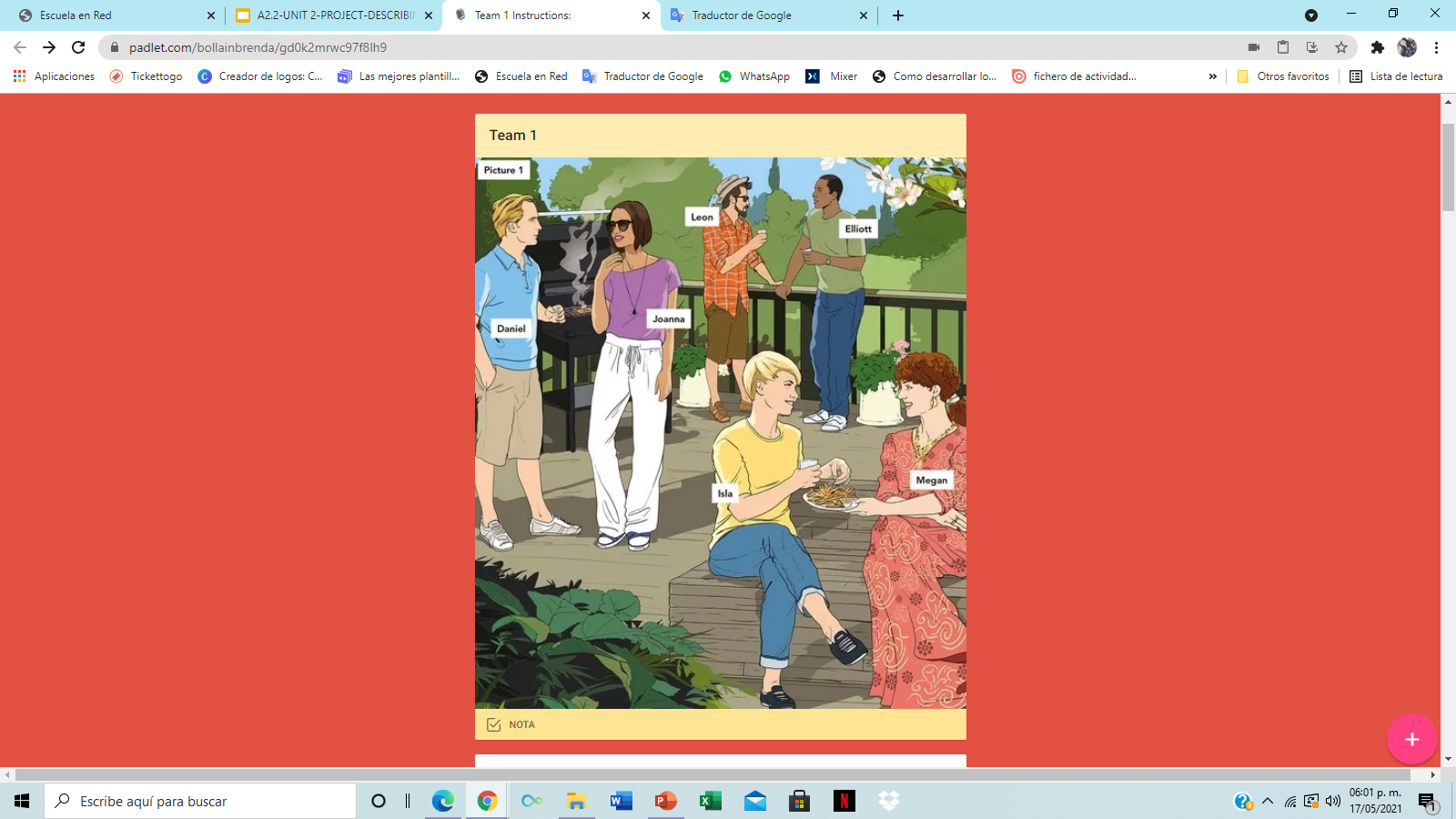 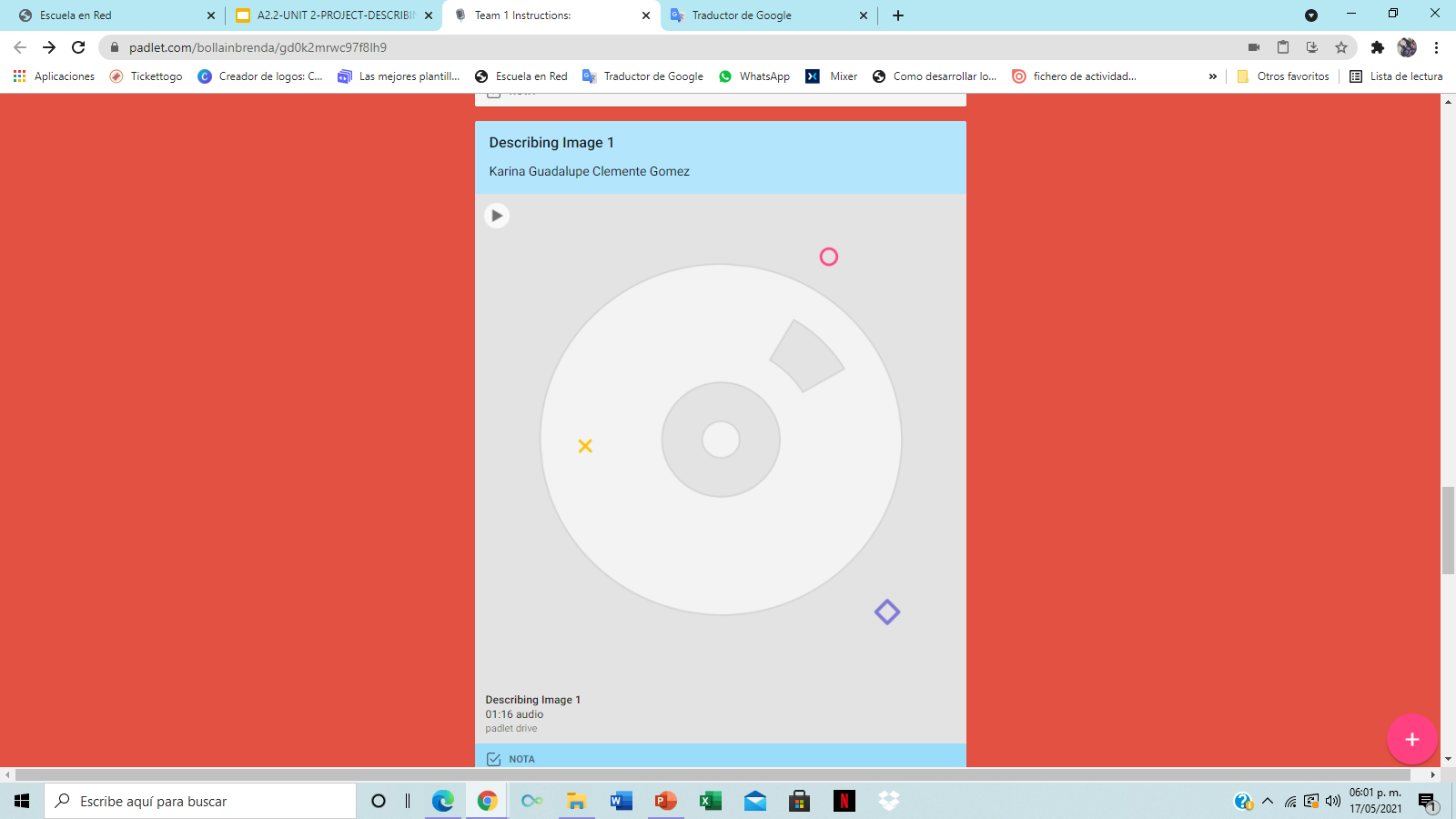